Prevention of type 1 diabetes
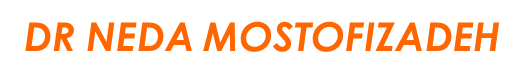 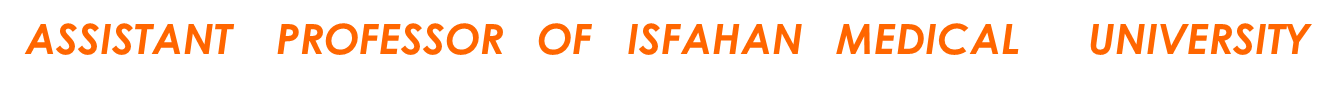 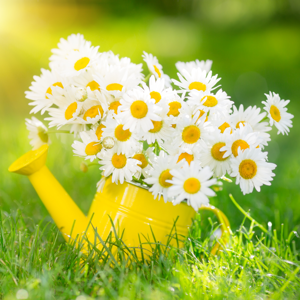 In the name of GOD
Types of T1 DM
Type 1A : autoimmune .



Type 1B : nan autoimmune islet.
Etiology
GENETIC SUSCEPTIBILITY:
HLA-Dqalpha/HLA-DQbeta/HLA-DR
Preproinsulin
PTPN22 gene
CTLA-4
Interferon-induced helicase, IL2 receptor (CD25)
lectin-like gene (KIA0035)
ERBB3e 
U1ndefined gene at 12q
Etiology
CCR5 association (homozygous): twofold decrease in risk of type 1 
     diabetes.
cont
Type  1A  diabetes  is prevented by a balance between pathogenic and regulatory T lymphocytes . 

Tregs   express CD4 and CD25  and lack the IL7 receptor. 

Tregs generally suppress or downregulate induction and proliferation of effector T cells  and  are  dependent  for  development upon a transcription factor termed FOXP3‘(IPEX).
cont
AUTOIMMUNITY
 Target autoantigens 
     -GAD, insulinoma-associated protein 2
     - IA-2 and IA-2 beta
     - autoantigen ZnT8
      -Insulin …….. 
Role of cellular immunity
Molecular mimicry: Coxsackie B
Reversal of diabetes in animal models
Reversal of type 1 diabetes with administration of complete Freund's adjuvant, an immune modulator, has been reported in  diabetic mice .

A related adjuvant regimen used in human trials did not delay loss of C-peptide secretion and other immune modulators.

 The immunosuppressant mycophenolate mofetil, anti-CD3 antibody, and anti-CD20 monoclonal antibody are under investigation.
ENVIRONMENTAL FACTORS
Hygiene hypothesis
Perinatal factors 
    - Maternal age >25 years
     -Preeclampsia,
     - Neonatal respiratory disease
      -jaundice, especially  due to ABO blood group incompatibility.
ENVIRONMENTAL FACTORS
Protective factors
      - Low birth weight 
     - Short birth length.

Postnatal dietary factors 

   - Vitamin D 
   -Omega-3 fatty acid
ENVIRONMENTAL FACTORS
Role of viruses 
Viruses can cause diabetes in animal models either by directly infecting and destroying beta cells or by triggering an autoimmune attack against these cells.
 
A careful autopsy study found no evidence for acute or persisting infection from Coxsackie, Epstein-Barr virus, mumps, or CMV in the pancreatic tissue.

Coxsackie B virus-specific immunoglobulin M (IgM) responses have been found in children with newly diagnosed T1DM.
ENVIRONMENTAL FACTORS
Exposure to enteroviruses, both in utero and in childhood, can induce beta cell damage and lead to clinical diabetes. 

Autoimmune diabetes and other autoimmune diseases may occur 5 to 20 years after congenital rubell  infection, especially in those subjects who have human leukocyte antigen (HLA)-DR3.

 There  is evidence that viruses may protect against type 1 diabetes.
Childhood immunization
Immunization    of    genetically   predisposed  infants (siblings with type 1 diabetes) with viral(and bacterial) antigens does not appear to be associated with an increased risk of developing .
Role of diet
Cow's milk :

Some component of albumin in cow's milk  may trigger an autoimmune response .
 
Some  studies found no evidence of an association between early exposure to cow's milk and   the   development    of      type    1    diabetes  and others have found no association   between  the duration of breastfeeding or introduction of cow's milk and the development of islet autoimmunity  .
Role of diet
It has also been suggested that a cell-mediated response to a specific cow's milk protein, beta-casein, may be involved in the pathogenesis of type 1 diabetes.
Role of diet
Vitamin D supplements:  may be protective. 
Cereals :
       In    newborns  at   high  risk  for   T1 DM  first exposure to cereal before age
       three  months  or  after seven months  was associated with an increased risk.
Role of diet
Omega-3 fatty acids :

   -In     a     case-control    study  from Norway, children with T1DM  were less likely to be
     given   cod    liver    oil    ( omega-3 fatty acids and vitamin D)    during  infancy than
    children without DM.

   -A clinical trial of omega-3 fatty acid supplementation in infants with high genetic risk of 
     T1DM  is underway.
ENVIRONMENTAL FACTORS
Nitrates :
     - Incidence of T1 DM correlates with the concentration of nitrates in the drinking
      water . 


     -The       incidence    is      approximately   30 percent higher in areas with nitrate 
     concentration above 14.8 mg/L compared with areas with concentrations below 
      3.2 mg/L.
cont
Severe hyperglycemia does not necessarily imply irreversible loss of almost all functioning beta cells. 

 Stopping the autoimmune process, even at this late stage, may allow substantial recovery of beta cell function.

IGF-1  is thought to play a role in islet development and function and glucose intolerance.

IGF-1 receptor may not be critical for beta cell development but is important for beta cell function.
CLINICAL RESEARCH
The National Institutes of Health (NIH) has established a program termed Trialnet whose goal is the prevention of T1DM and prevention of further beta cell destruction in patients with recent-onset diabetes.


 Relatives of patients with  T1DM  can be screened for expression of islet autoantibodies, and trials are available to study agents to halt beta cell destruction in multiple centers throughout the United States and the world.
PREVENTION AND REVERSAL STRATEGIES
Several immunosuppressive and immunomodulatory agents and other drugs have been given  either  alone or in combination to decrease the immune-mediated destruction of beta cells that occurs  in  T1DM.
Most of the studies have been performed in recent-onset diabetes, where the majority of beta-cell function has already been lost, and the anticipated outcome is preservation of remaining beta-cell function, usually measured as area under the curve (AUC) insulin secretion in response to stimulation. 

Many of the studies involve small numbers of patients and are uncontrolled.
Anti-CD3 antibodies
Treatment of mice with an anti-CD3 monoclonal antibody (OKT3) reverses diabetes in 
       nonobese   diabetic  mice.  However, OKT3  use is problematic in humans because of 
      significant cytokine-mediated (TNFa) side effects.

 Humanized monoclonal antibodies have been developed, which appear to have fewer
       major adverse effects (fever, headache, hypotension).

 These antibodies have been successfully used for the treatment of acute renal allograft 
       rejection  and psoriatic arthritis .
Teplizumab
Is a  monoclonal antibody.
In a study of patients with new-onset diabetes (less than six weeks since diagnosis) randomly assigned either to infusions of teplizumab for 14 days or no treatment.
Insulin production was maintained for one year in 9 of 12 patients in the treatment group and only 2 of 12 patients in the control group (p = 0.01) .
 Hb A1C and insulin doses were lower in the treatment group. 
Side effects : fever, anemia, and rash in most patient.
Teplizumab is most effective in preserving C-peptide secretion when administered early in the course of the disease.
cont
Response   to  teplizumab varied, and patients with better metabolic control at baseline (lower A1C levels and insulin dose at baseline) had the best response.


 Metabolic   features   helps  identify a subgroup of patients likely to respond to teplizumab.
Otelixizumab
Another humanized monoclonal anti-CD3 antibody . 

A multicenter trial included 80 patients with new-onset T1DM who were randomly assigned to otelixizumab for six consecutive days or placebo.

At 6, 12, and 18 months, residual beta-cell function, assessed by glucose-clamp-induced C-peptide release before and after the administration of glucagon  was better maintained in the trial group.

Insulin dose requirements increased in the placebo but not the treatment group.
cont
In a follow-up report on 64 patients followed for a mean of 48 months, treatment for six days with otelixizumab appeared to have a durable effect .
Rituximab
Not well studied in autoimmune diseases  with  cell-mediated pathogenesis.
 
Perhaps marks the beginning of new therapeutic strategies for T1 DM used in combination with insulin secretogogues and/or other immunomodulatory agents.
 
In a preliminary trial to determine its safety and efficacy in preserving C-peptide levels in 87  patients  with  new-onset  T1 DM, the mean AUC for C-peptide levels during a mixed-meal tolerance test was significantly higher in the rituximab versus placebo group.
Rituximab
The clinical significance of this modest difference in the AUC is unclear. 

More patients in the rituximab compared with the placebo group developed side effects (fever, rash, pruritus, nausea, vomiting) after the first infusion.

 The reactions appeared to be minimal with subsequent infusions.

 There was no increase in infections or neutropenia with rituximab.
Rituximab
This drug may reduce the production of proinflammatory cytokines that enhance the 
       immune response locally within the pancreas or the pancreatic lymph nodes.




 Antigen presentation exerted by B lymphocytes, which is required for T-lymphocyte 
       activation, is somehow affected by rituximab.
Interleukin-1 inhibition
IL-1 is an innate immune mediator that contributes to the pathogenesis of T1 DM.


  IL-1 inhibition would prevent ongoing beta-cell destruction in recent-onset T1 DM .


 Randomized trials assessing monotherapy with anakinra (human IL-1 receptor antagonist) or canakinumab ( human monoclonal anti-IL-1 antibody) were not effective in maintaining beta-cell function.
Thymoglobulin
In patients with newly diagnosed  T1DM, equine ATG appeared to prolong the honeymoon phase .

A phase II, placebo-controlled trial is in progress.

Patients with newly diagnosed type 1 diabetes will be randomly assigned to rabbit polyclonal ATG ( 6.5 mg/kg over four days) or placebo.

This study is supported by both  Immune Tolerance Network and TrialNet.
Insulin
When given by injection in the prediabetic period to NOD mice, insulin delays
       or prevents diabetes .


 Insulin may act as an immunomodulator in these animals .


It may allow the beta cells to rest and  become less vulnerable to further autoimmune attack because they express fewer autoantigens .
Insulin
Immunization of mice with intact insulin or its A or B chains does not reduce islet-cell infiltration.

 Immunization with insulin or its B chain is associated with both prevention of diabetes and a cellular infiltrate in which the content of interferon-gamma mRNA was reduced .

 These observations suggest that insulin converts the insulitis from a destructive to a protective response .
Insulin
Diabetes in mice can also be prevented by immunization with a metabolically inactive insulin analog .

This finding would not be expected if beta-cell rest were an important protective mechanism.

The possible rationale for insulin as an immunomodulator has come from studies in NOD mice demonstrating that an epitope on the insulin B chain is recognized by the diabetogenic, infiltrating CD8+ T cells.
Insulin
subsequent trials have not shown a benefit:

In the Diabetes Prevention Trial (DPT), 339 patients at high risk for T1DM (siblings of diabetic patients with high serum islet-cell antibody  and low acute insulin responses to glucose) were randomly assigned to receive close observation or low-dose S/C insulin (ultralente insulin administered twice daily; total daily dose 0.25 u/kg) plus annual, four-day continuous insulin infusions . 


After median follow-up of 3.7 years, the cumulative incidence of diabetes was similar in the intervention and observation groups .
Insulin
In   the  same trial, 372 subjects at intermediate risk for type 1 DM were randomly assigned to oral insulin (7.5 mg daily) or placebo. 
Oral   insulin   was   similarly  ineffective in delaying or preventing type 1 diabetes .
In   a     subgroup    analysis,   a   small beneficial effect of oral insulin  in preventing T1 DM  was seen in participants with confirmed high levels of insulin auto Ab (IAAs) (≥80 nU/mL)  and a greater effect in subjects with IAA levels greater than 300 nU/mL .
Insulin
In a Finnish trial of nasally inhaled insulin  in children with HLA -conferred risk for T1 DM  and high levels of at least two types of auto Ab= (islet cell, insulin, glutamic acid decarboxylase, protein tyrosine phosphatase-like protein), there was no difference in the onset of T1 DM in those randomly assigned to intranasal insulin versus placebo.
Insulin
Insulin at doses used in these trials did not delay or prevent the onset of type 1 DM in high-risk individuals.

In   a   subsequent   multinational   trial   of  escalating doses of oral insulin versus placebo in 25 autoantibody-negative, genetically high-risk children aged 2 to 7 years, the  highest dose (67.5 mg) resulted in an immune response, suggesting a protective   regulatory   T   cell   response   when   higher doses of oral insulin are administered .
 No        children      in   the   study  developed   DM    but     requires     further investigation.
Immunomodulators
Azathioprine :

    -  Immunosuppressive drug that inhibits or prevents T cell responses to antigens.
    - In one  study of 46 patients treated with AZT  and glucocorticoids, insulin could be 
      discontinued in 20 treated patients as compared
     -Endogenous insulin secretion (measured as the plasma C-peptide response to a liquid
       meal) also improved. 
     -only three treated patients remained in remission at one year.
Mycophenolate mofetil
Inhibits proliferation of both T- and B-lymphocytes.

 In   a    trial,  126 patients with T1 1 DM  for less than 3 months were randomly assigned to MMF, MMF plus daclizumab (IL-2 receptor monoclonal antibody) or placebo .

 After two years, there was no significant difference in the mean AUC for C-peptide levels during a mixed-meal tolerance test. 

Neither MMF alone nor in combination with daclizumab slowed progression of beta-cell destruction in  recently  diagnosed  T1 DM.
Cyclosporine
Large-scale   trials   in   patients   with  recently diagnosed T1 DM in Canada and France showed  that   remissions were twice as common in the cyclosporine-treated patients as compared with placebo .



Although the remissions also lasted longer, almost all patients required insulin again within three years.
Future treatments
Immunotherapy  DAB486-IL-2 
 Future treatments may use specific immunotherapy targeted at the initiation of the autoimmune process . 
One such study has begun in France .
 Prediabetic subjects are initially treated with seven daily infusions of DAB-IL2, a diphtheria toxin conjugated to part of the IL-2 molecule designed to target activated T cells.
Infusions are followed by low doses of cyclosporine  It is hoped that the initial therapy with DAB-IL2 will slow the ongoing insulitis by destroying the activated T cells invading the islets and that the subsequent therapy with cyclosporine will maintain the remission.
GAD65  immunotherapy
GAD  is a major autoantigen in patients with   T1 DM. 


In    a   randomized  trial of a vaccine formulation of recombinant human GAD65 (GAD-alum) or S/C  placebo (alum alone) in newly diagnosed (within 18 months) children   and   adolescents   with T 1 DM,   there   was  no difference in fasting C-peptide  or insulin requirements after 15 months, despite the fact that vaccinated children demonstrated a GAD-specific immune response .
Costimulation modulation
Abatacept  (CTLA4-Ig)   is   a   soluble fusion protein comprising cytotoxic T-lymphocyte-associated antigen 4 (CTLA-4) and the Fc portion of IgG1.

It prevents CD28 from binding to its counter-receptor, CD80/CD86 due to its higher affinity for CD80/CD86.

 Administration of CTLA4-Ig or successful transfer of its gene prevents full T cell activation.

 It ameliorates collagen-induced arthritis in mice and is beneficial in transplantation models.
 It is used for the treatment of RA.
Abatacept
Costimulation modulation with abatacept  may block the production of autoaggressive T cells and thereby slow beta-cell destruction, 
Patients were randomly assigned to receive abatacept (10 mg/kg) or placebo infusions (27 infusions over two years) within three months of diagnosis.
 After two years, the mean AUC for serum C-peptide  after a mixed meal was significantly higher in the abatacept group .
 Abatacept delayed loss of beta-cell function for nine months, after which time the slope of the decrease in beta-cell function became similar to that in the placebo group.
Continuing T cell activation subsides as the clinical course progresses, and abatacept is no longer effective.
Longer-term follow-up is required to determine whether the improvement in beta-cell function is sustained after discontinuation of abatacept. 
Until additional data are available, abatacept should not be used in clinical practice for the prevention of T1 DM.
BCG
BCG has been given in a pilot study to 17 newly diagnosed patients with T1 DM .
11 (65 percent) went into remission for up to 10 months.
 There were no side effects.
A larger trial randomly assigned 72 patients with new-onset (less than four weeks) type 1 diabetes to therapy with nicotinamide  alone  or in combination with BCG . 
The number of patients in remission in each group was 3 at 3 months and none at 12 months.
 Nicotinamide-only therapy was subsequently reported to be an ineffective prevention therapy .
DiaPep277
In     a     study    of   35    patients     with    T1DM    and     basal  C-peptide >0.1 nmol/L, DiaPep277, an immunomodulatory peptide, or placebo were given at zero, one, and six months.


 At 10 months, mean  C-peptide  were unchanged in the treatment group, but decreased in the placebo group.
Donor splenocytes
Adult NOD mice, characterized by spontaneous autoimmunity that causes diabetes via destruction of pancreatic islets, appear to contain endogenous precursor cells that can give rise to new islets if the underlying autoimmune disease is eliminated .

 This was demonstrated in a series of experiments in which injection of live donor splenocytes with Freund's adjuvant into NOD mice eliminated autoimmunity and resulted in the reappearance of pancreatic beta cells, endogenous insulin secretion, and normoglycemia . 

In contrast, a second study in mice reported that preexisting beta cells rather than endogenous precursor cells are the major source of new beta cells during adult life and after pancreatectomy .
Antiinflammatory
TNF-alpha inhibitors 
Etanercept  is a recombinant TNFa receptor that binds TNFa and blocks its biologic activity.

 In a 24-week trial of etanercept versus placebo in 18 patients with newly diagnosed T1 DM, patients assigned to etanercept had lower A1C values and greater increases in C-peptide AUC .

 Larger trials are required to assess the benefits and risks of etanercept .
Antiinflammatory
Interferon alfa 

 Interferons are multifunctional, immunomodulatory cytokines that may have effects upon the cytokine cascade. 


In   a   12-month   trial of oral human recombinant interferon alfa-2a (IF-a) versus placebo in 128 patients with newly diagnosed  DM, patients randomly assigned to IF-a (5000 units daily) had a smaller percentage loss of mixed-meal stimulated C-peptide.


There were no differences in A1C or insulin requirements.
Nicotinamide
In animals, nicotinamide  has been found to protect beta cells from chemical or autoimmune injury.

 It is thought to act as a free radical scavenger or by replenishing nicotinamide adenine dinucleotide, an essential coenzyme, within damaged cells.

Promoting DNA repair and limiting DNA damage.

Initial reports suggested clinical benefit .

 A    1996    meta-analysis   of   10 randomized trials of nicotinamide in a total of 211 patients  with newly diagnosed  diabetes found that endogenous insulin production was   prolonged    with    nicotinamide   administration,   although  no patient had a remission .
Nicotinamide
Nicotinamide  was ineffective in a large prevention trial. 

The Nicotinamide Diabetes Intervention Trial (ENDIT) studied 552 individuals ages 3 to 40 years with a first-degree relative with type 1 diabetes, positive islet-cell antibodies (≥20 Juvenile Diabetes Federation units), and nondiabetic glucose tolerance test.

Nicotinamide (1.2 g/m2 per day) or placebo.

The risk of developing DM  was similar in the two groups.
Vitamin D supplements
Cow's milk may be associated with an increased risk for t1 DM, vitamin D  may be protective.



The children who regularly took vitamin D (2000 IU daily) had a reduced risk of type 1 DM compared with children whose vitamin D intake was less .
Omega-3 polyunsaturated fatty acids
May have a modulating effect on the inflammatory response . 

A relative deficiency of omega-3 fatty acids, a characteristic of many Western diets, may  enhance inflammatory reactions and  increase the risk of autoimmune diseases . 

In one study, increased dietary intake of omega-3 fatty acids was associated with reduced risk of islet autoantibody responses in children at increased genetic risk for type 1 diabetes .

 A primary prevention trial of the effect of docosahexaenoic acid (an omega-3 fatty acid) on the natural history of T1 DM  is in progress.
Avoidance of cow's milk?
Trials did not support avoidance of cow's milk for diabetes prevention.


In a subsequent trial, over 2000 infants with HLA-conferred susceptibility to T1 DM and at least one first-degree relative with T1 DM were randomly assigned to be weaned to a casein hydrolysate or a conventional adapted cow's milk formula supplemented with 20 percent of the casein hydrolysate . 

After a  follow-up of 11.5 years, there was no significant difference in the incidence of T1 DM.
Hematopoietic stem cell transplant
Mechanism of action :provides a period free from memory T cell influence, during which maturation of new lymphocyte progenitors can occur without recruitment to anti-self-activity. 


Allogeneic  stem  cell  transplant (SCT) is used to treat malignant diseases. There is increasing interest in the use of SCT to treat autoimmune diseases( systemic sclerosis).

 The  experience is limited.
Hematopoietic stem cell transplant
One   study   evaluated   autologous   nonmyeloablative  stem  cell transplantation  in  15 patients  with  recently  diagnosed    T1 DM .

Conditioning was achieved with cyclophosphamide  and ATG . 

13  patients did not require exogenous insulin for 1 to 35 months. 

In   a    follow-up   evaluation   improvement  in  C-peptide  levels   was sustained at 24 and 36 months after transplantation in patients in whom insulin therapy was either continuously or transiently  discontinued .
Hematopoietic stem cell transplant
Beta-cell function appears to have improved.

Study has several limitations:

Lack of a randomized control group that  received no intervention or received only immunosuppression or immunomodulation.

It is not clear what role the treatment with cyclophosphamide and/or ATG may have played independent of the complete SCT procedure.
Hematopoietic stem cell transplant
Data on insulin and IA-2 auto Ab, are not provided.

Presence of at least three autoantibody markers (GAD65, IA-2, and IAAs) should be required for enrollment in a SCT trial. 

Small size, short duration of  F/o,side effects of the procedure( fever neutropenia, nausea, vomiting, alopecia).

Pneumonia occurred in two individuals and POF  in one.

It is unclear if SCT has a role in the treatment/reversal of newly diagnosed T1 DM.
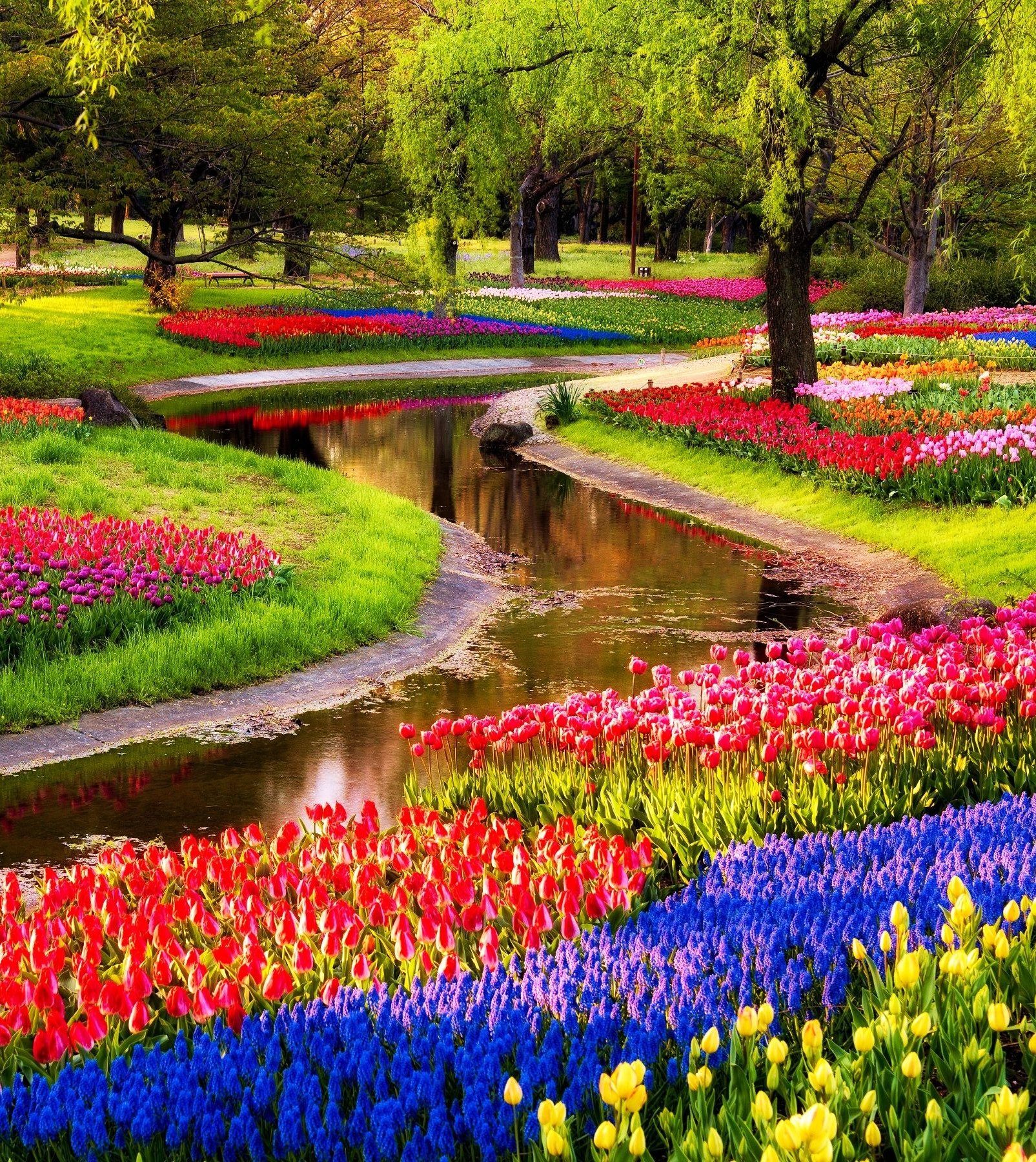 THANK YOU